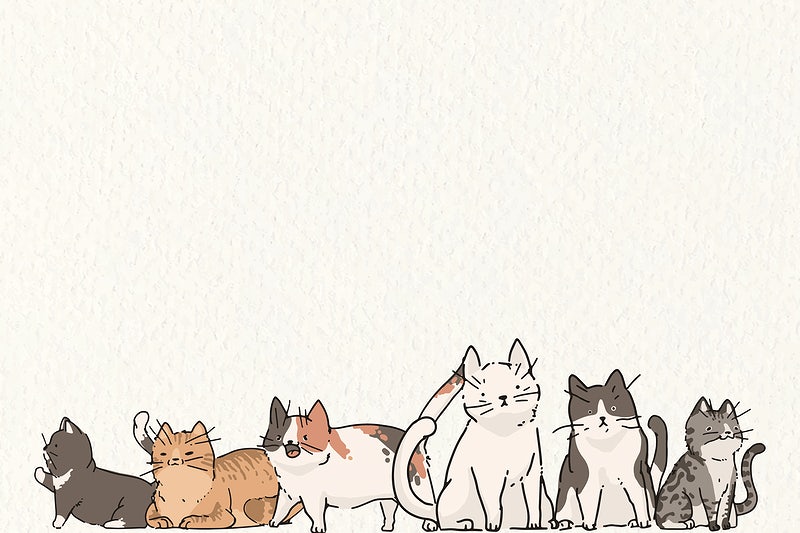 Муниципальное казенное дошкольное образовательное учреждение Ханты-Мансийского района «Детский сад «Светлячок» д. Шапша».ПРОЕКТ «День кошек!»в средней группе «Цветик - Семицветик»
Выполнила: Фатуллаева Л.А
Воспитатель экологического образования.
2021 г
Шапша.
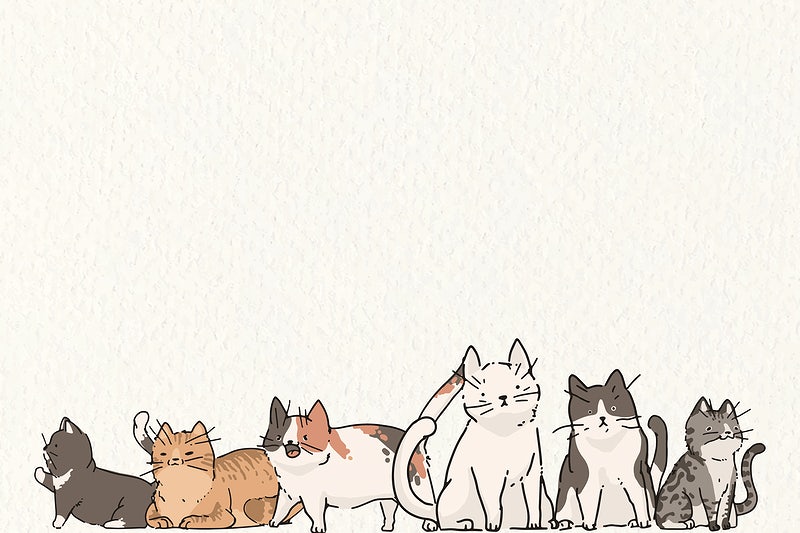 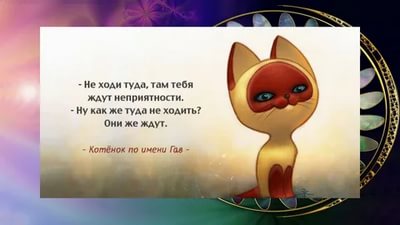 Вид проекта: экологический.
Возраст детей: средняя группа.(4-5 лет)
Период выполнения проекта: 24.02.-1.03.2021г.
Участники проекта: Дети средней группы, воспитатели, родители.
 Место для проведения проекта: Групповая комната, экологический класс, музыкальный зал.  Деятельность осуществляется в ходе режимных моментов, во время совместной деятельности педагога с детьми.
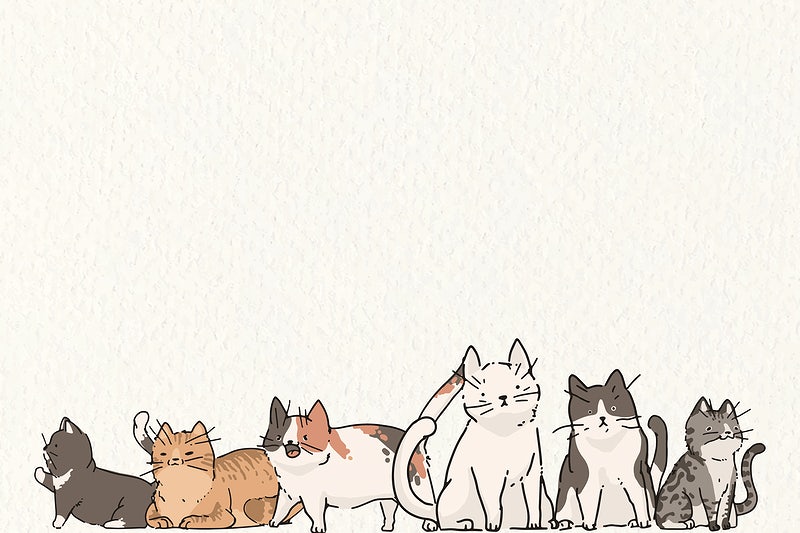 Цель проекта: 
Расширить представления детей о домашних животных – кошках, воспитать чувства сопереживания ко всему живому и любовь к животным.
1 марта – это не только первый День весны, но и всемирный день кошек. 
 
  Задачи проекта:
- Развивать элементарные представления о домашних животных.
- Поощрять и поддерживать самостоятельные наблюдения за домашними животными;
- Дать представления о потребностях животных для их роста и развития
- Развивать умение общаться со взрослыми, отвечать на вопросы по прочитанному, вести диалог;
- Развивать умение общаться со сверстниками в процессе игровой деятельности;
- Развивать познавательную активность, мышление, воображение, коммуникативные навыки.
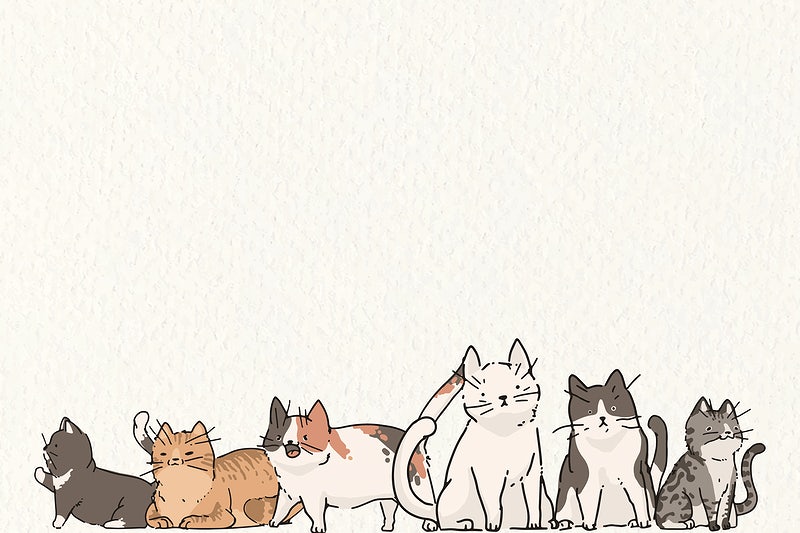 Актуальность проекта:
Первого марта, отмечается мало кому известный, но все же официально  зарегистрированный праздник – Всемирный день кошек. Мы в средней группе решили организовать проект, посвященный кошкам и котам, целью которого стало воспитание в детях бережного отношения к братьям нашим меньшим,  и провести этот день в духе мартовских котов.
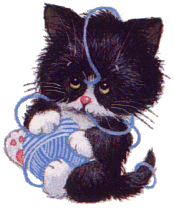 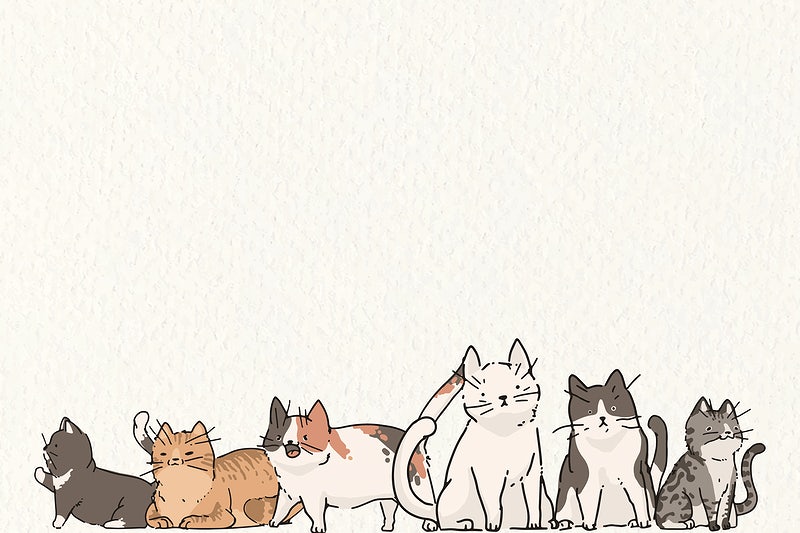 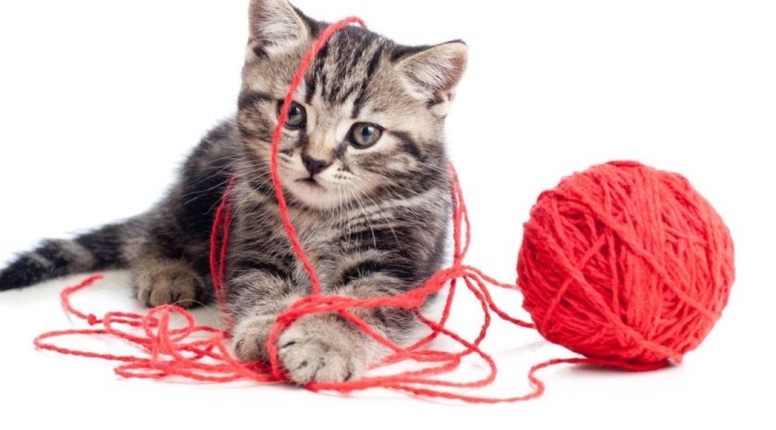 Ожидаемые результаты:

Дети:
 Понимание детьми, как можно ухаживать за домашними животными.
Привитие детям любви и бережного отношения к животным.
Родители:
 
Чтение сказок.
Подбор фотографий для оформления выставки. 
Желание родителей завести домашнего питомца.
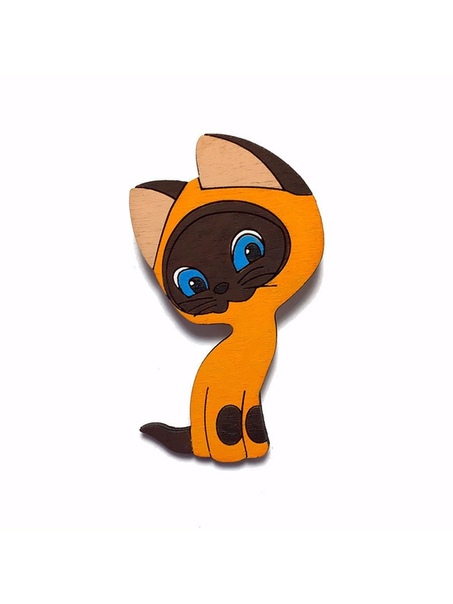 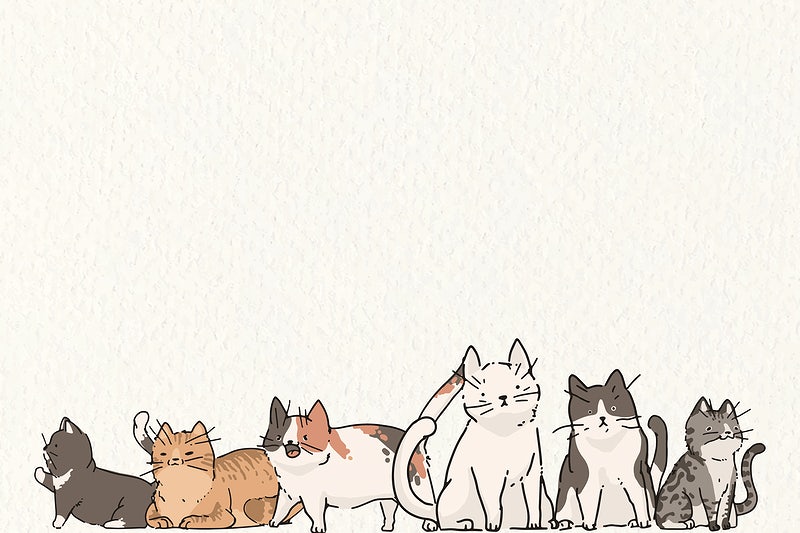 Этапы проекта:
1. Подготовительный​:
Подбор научной и художественной литературы, иллюстрированного материала по теме​
Разработка плана проекта​
Создание РППС​
Создание интереса у участников проекта​
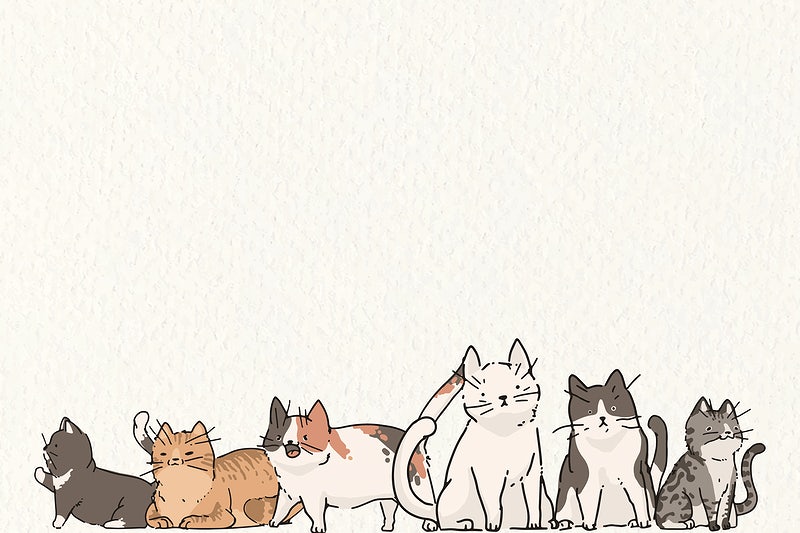 2. Основной​:
Проведение,  дидактических игр, бесед​
Знакомство с литературой, рассматривание иллюстраций,
 картин, чтение и рассматривание энциклопедий ​
Выполнение работ по изодеятельности.​
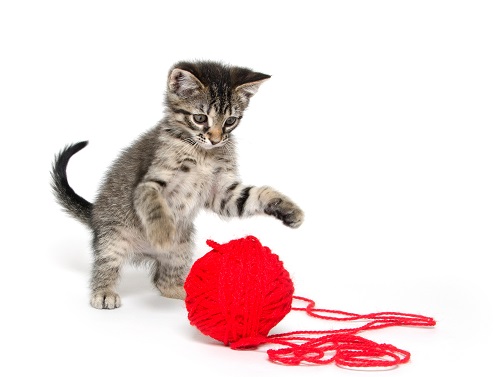 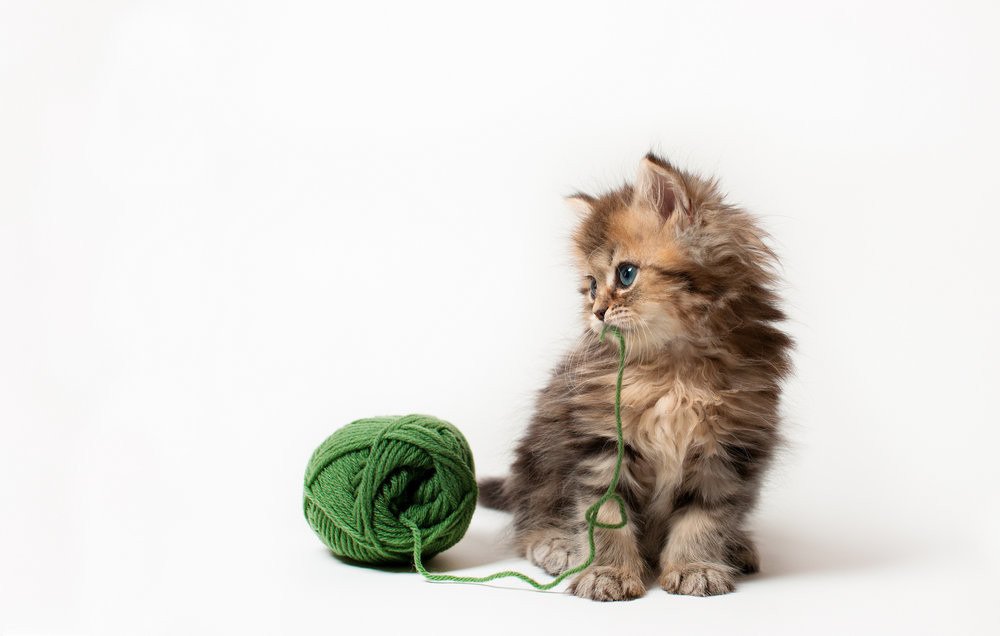 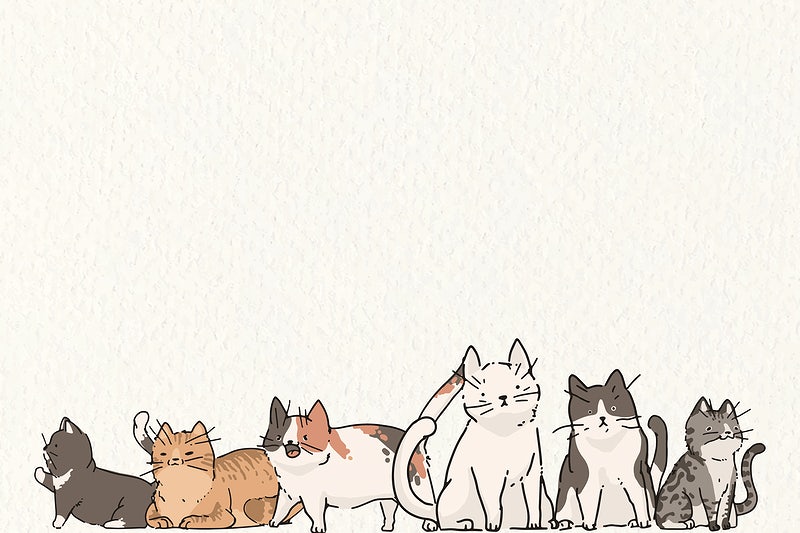 Познавательное развитие. 
Наблюдения за котенком. 
Беседа: «Кошка в жизни человека»
 
Речевое развитие.
Рассказывание детей на тему: «Мое любимое животное», «Описание кошки» (игрушка),  Рассматривание картины «Кошка с котятами».
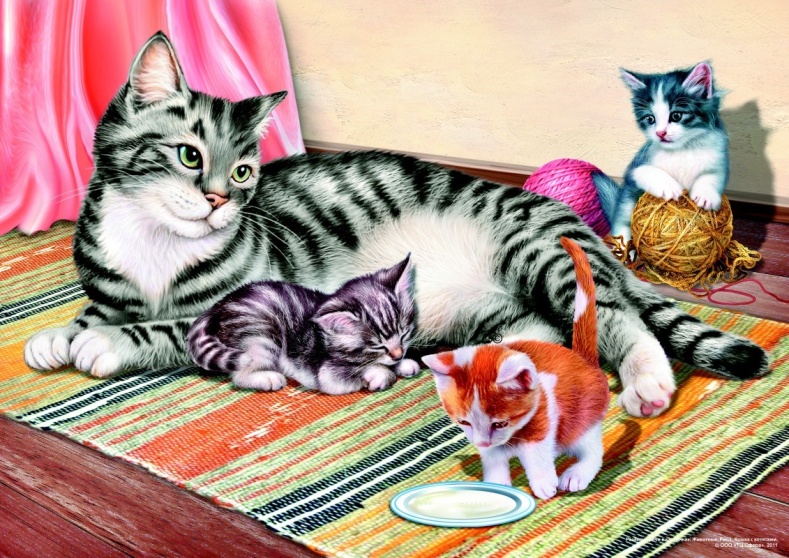 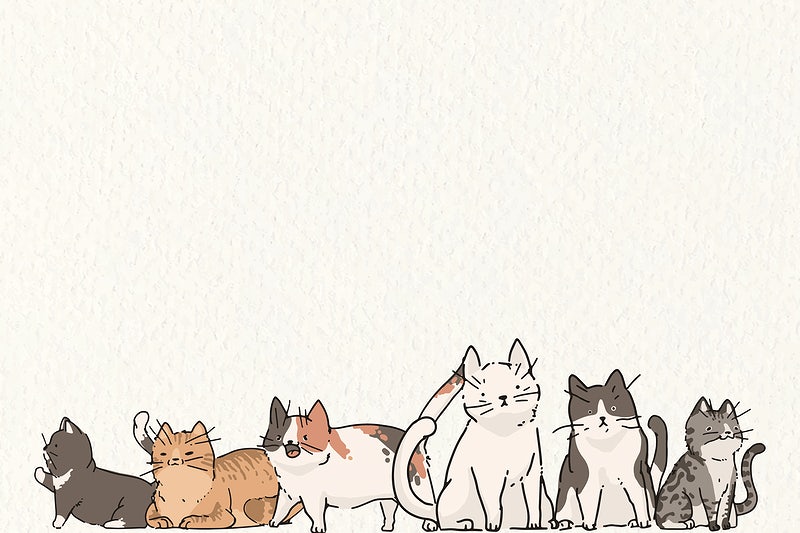 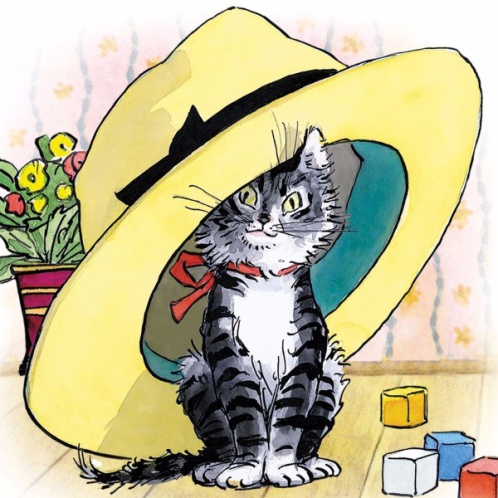 Художественно-эстетическое развитие.
Чтение: И. Чапек «Приключение песика и кошечки», В. Сутеев «Кто сказал мяу», С. Маршак «Кошкин дом», К. Ушинский «Васька», Н. Носов «Живая шляпа».
Лепка: «Моя кошечка».
Рисование: «Мячики для котят».
Аппликация: «Бантик для киски».
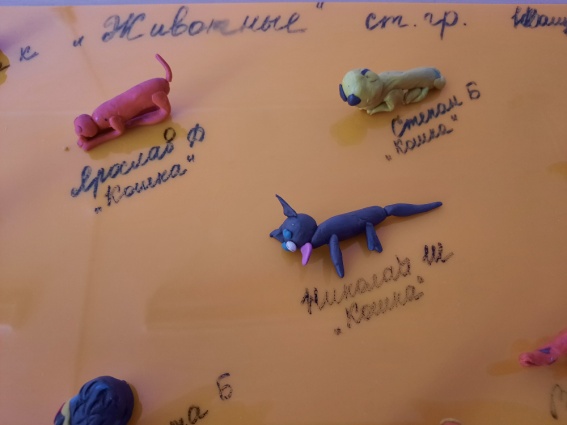 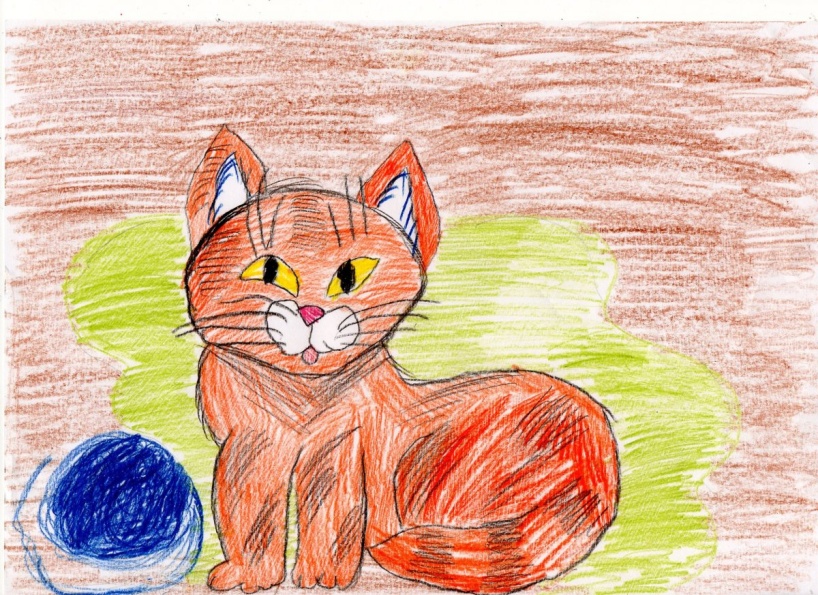 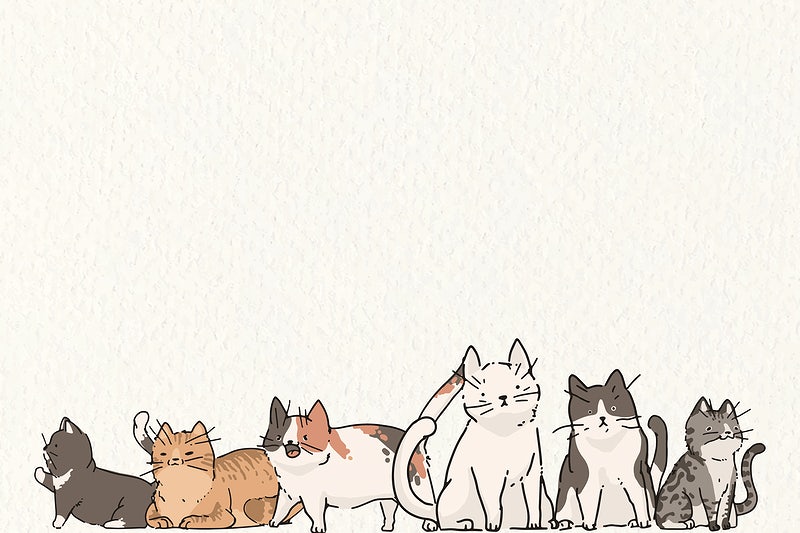 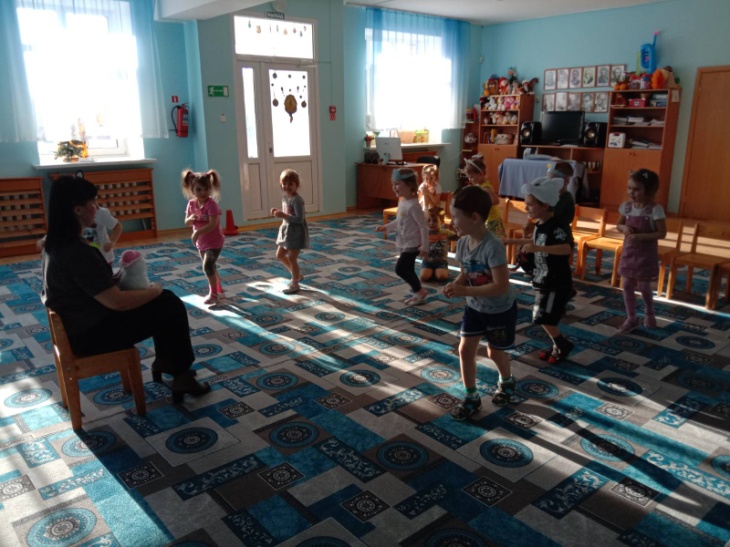 Физическое развитие.
Подвижная игра: «Воробушки и кот», «Кот и мыши».
Беседа на тему: «Домашние животные - наши друзья», «Безопасность при обращении с незнакомыми животными»
Развивающая среда. 
Сюжетные картины на тему: «Кошка».
Альбомы для рассматривания: «Домашние животные и их детеныши».
Игрушки – кошки.
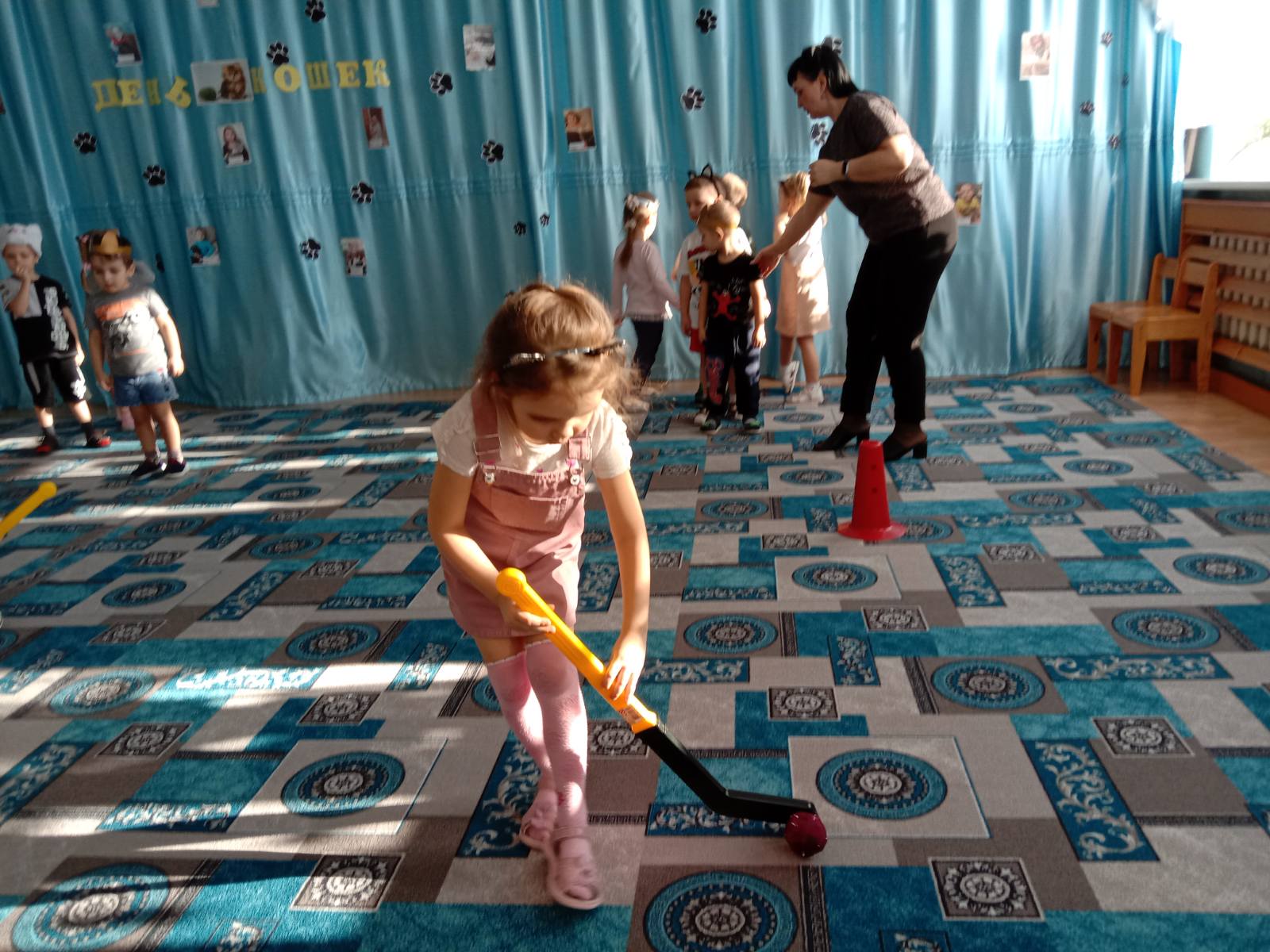 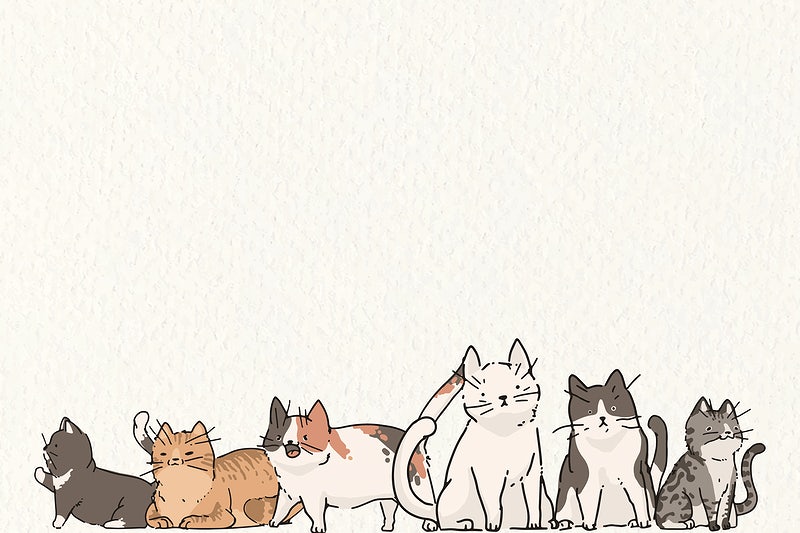 3. Заключительный​:
Анализ и обобщение результатов.​
Презентация проекта «День кошек».​
Оформление фотовыставки «Такие разные кошки»​  с родителями.
Развлечение «День кошек!»
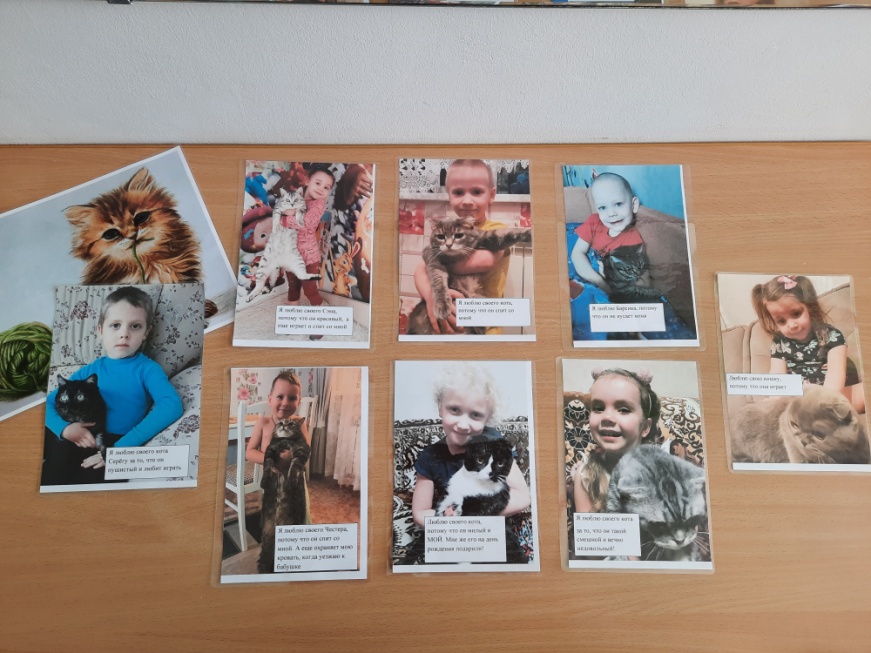 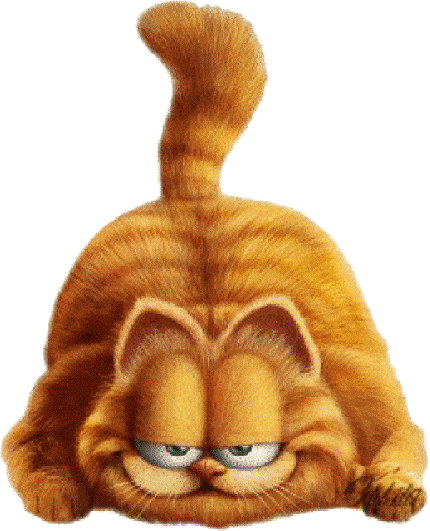 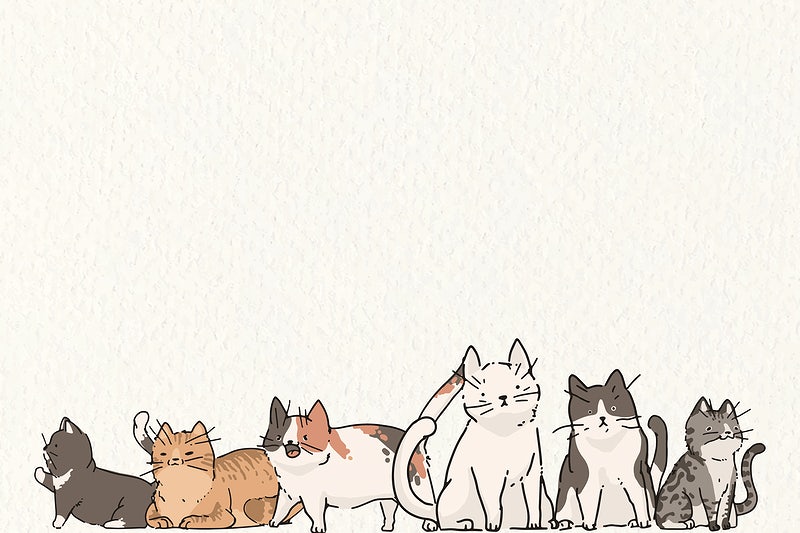 Итоговое развлечение День кошек!
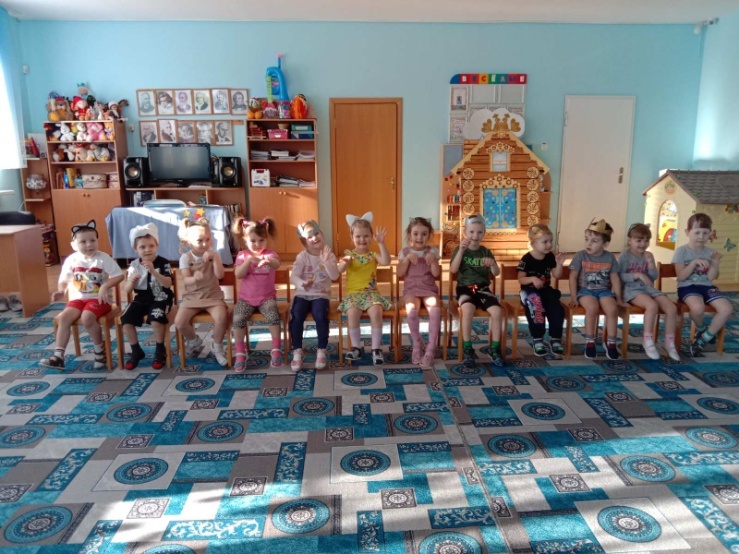 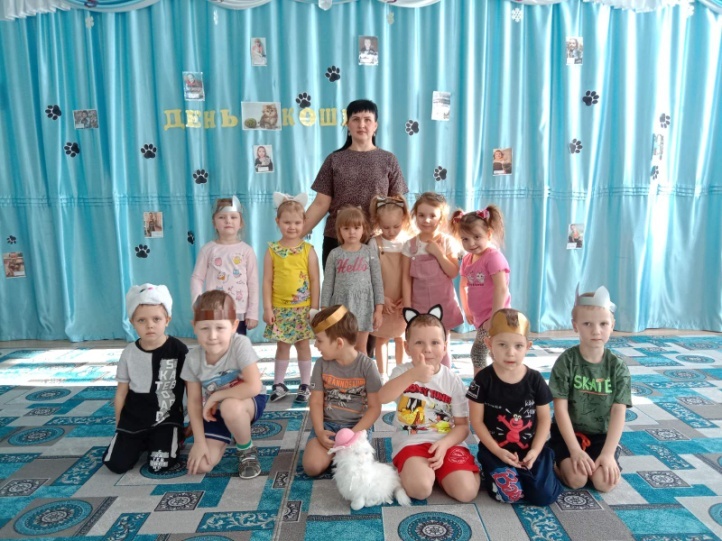 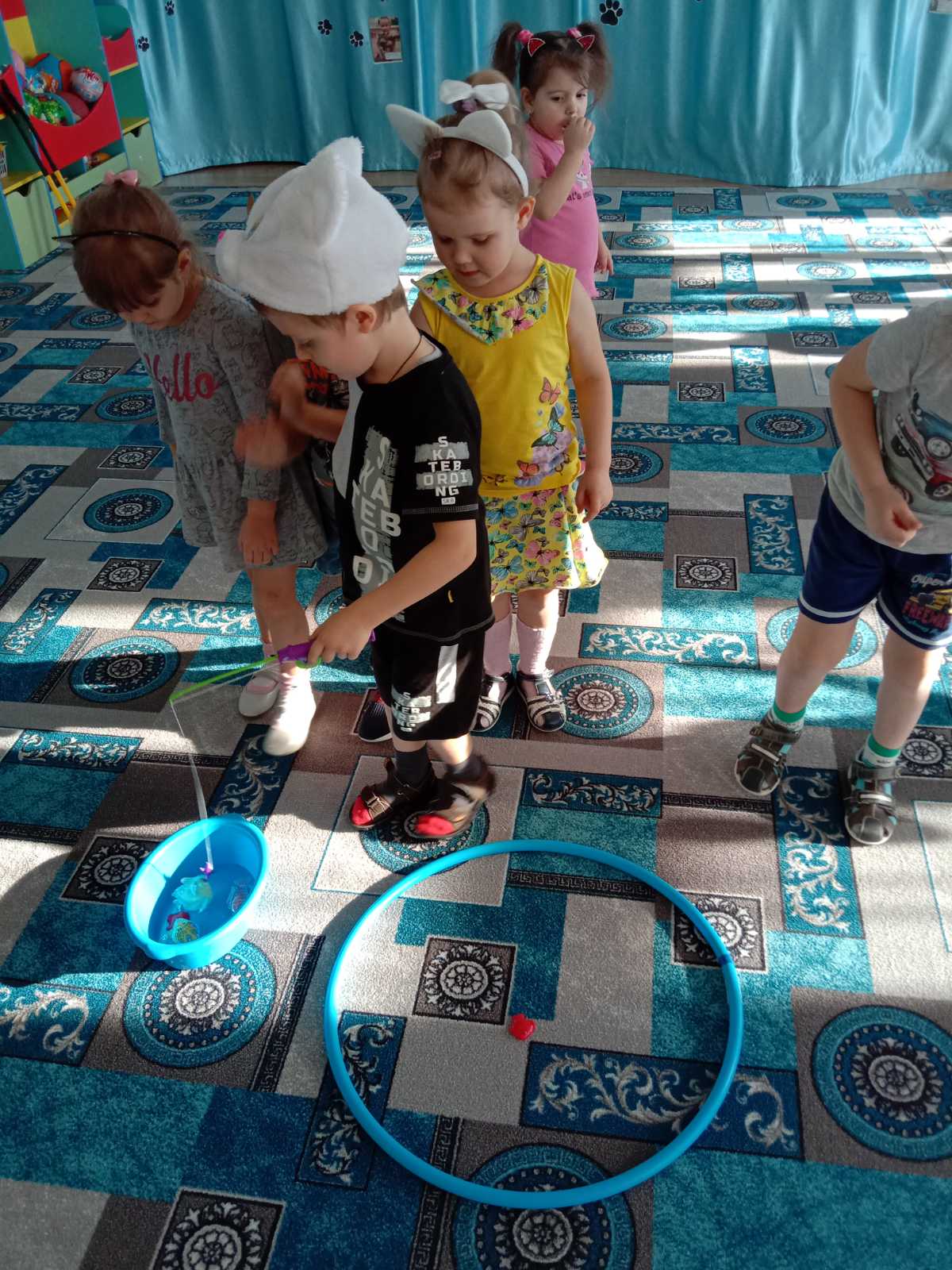 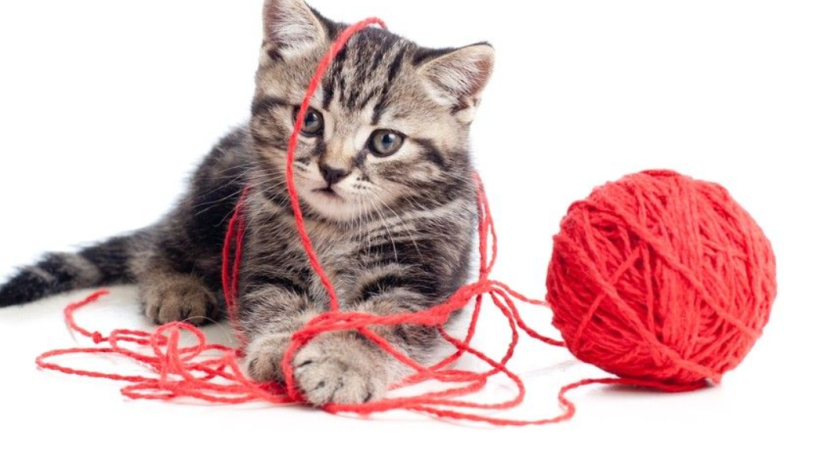 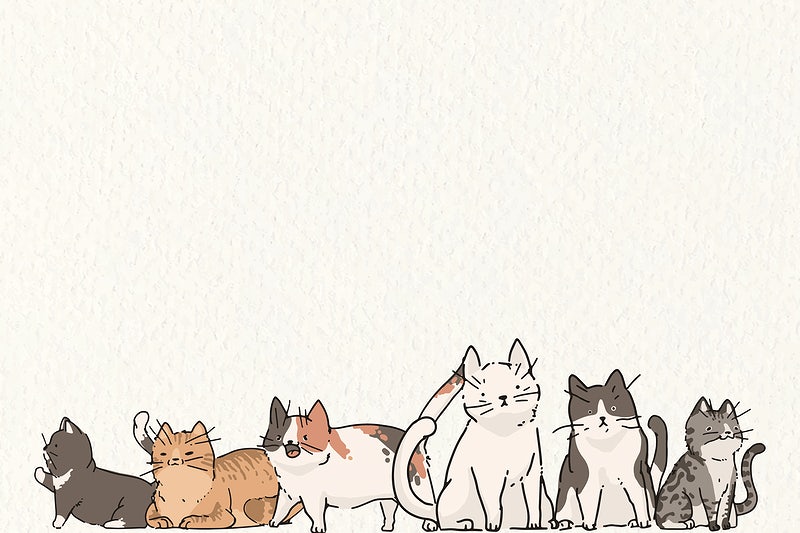 Полученные результаты:
 
Дети:
 У  детей обогащены и углублены знания о кошке.
 Привито чувство ответственности за домашнего питомца.
 У детей воспитана любовь к животным.

Родители:
Привлечение родителей к жизни детского сада.
Подготовка атрибутов к проекту, подбор материала (иллюстрации песенки, мультфильмы).
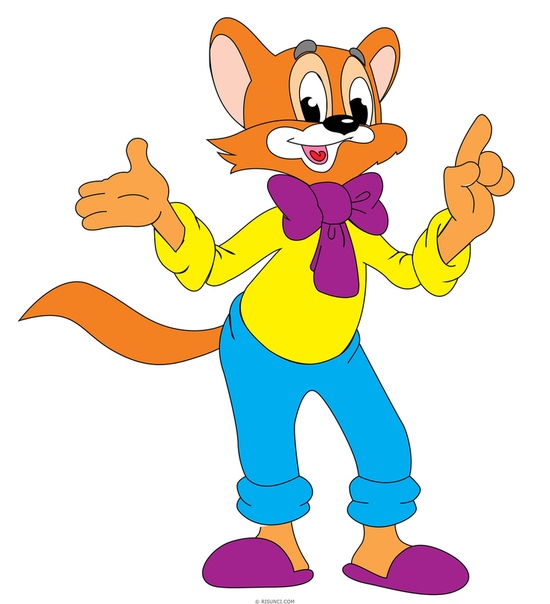 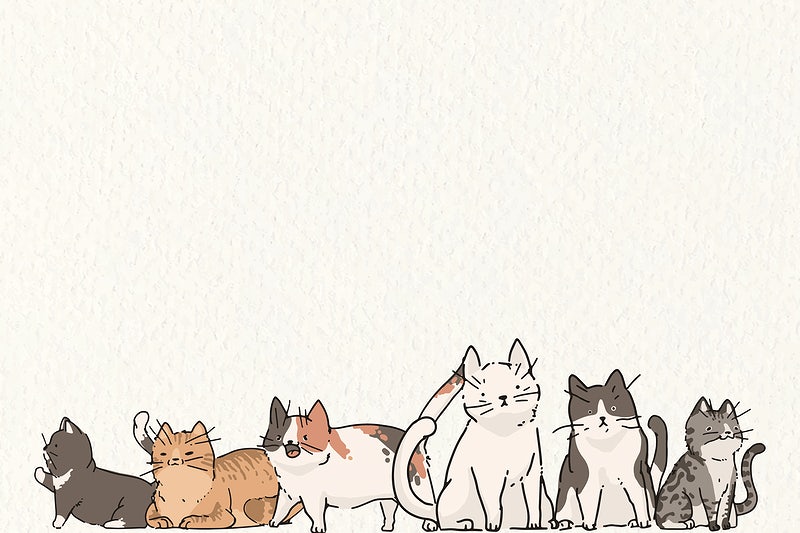 Спасибо за внимание!
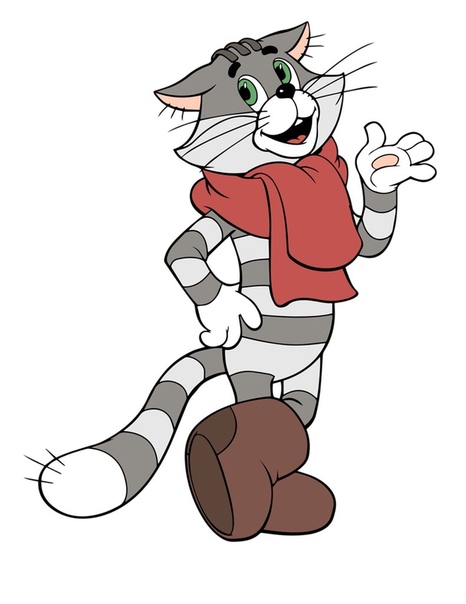